SalesOutlook CRM
100% inside of Outlook and Exchange
Auto file emails and calendar meetings
Side Panel view in your Inbox
Extend Outlook into a groupware application
Account, Contacts, Opportunities, Leads, Customer Service, and custom modules.
Advanced and Simple customizations
Constant Contact and QuickBooks Integration
Excel Reports
Word and Excel Document management
Dashboard
Mobile Client
Web Client
Utilizes your Investment in Microsoft Office and or Office 365
Integrates with Microsoft Teams as a Dialer
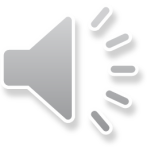 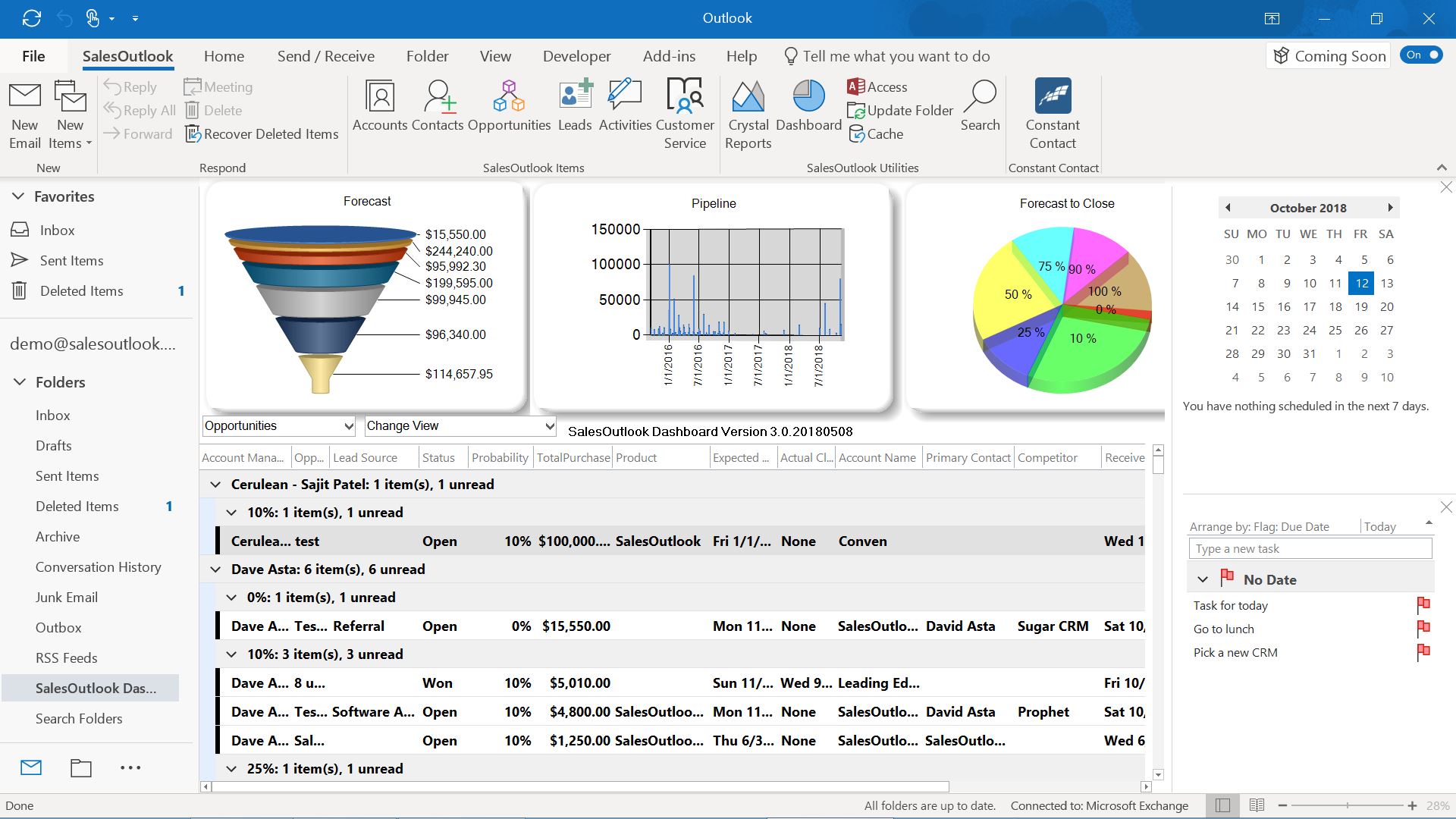 SalesOutlook DashBoard
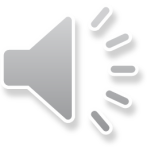 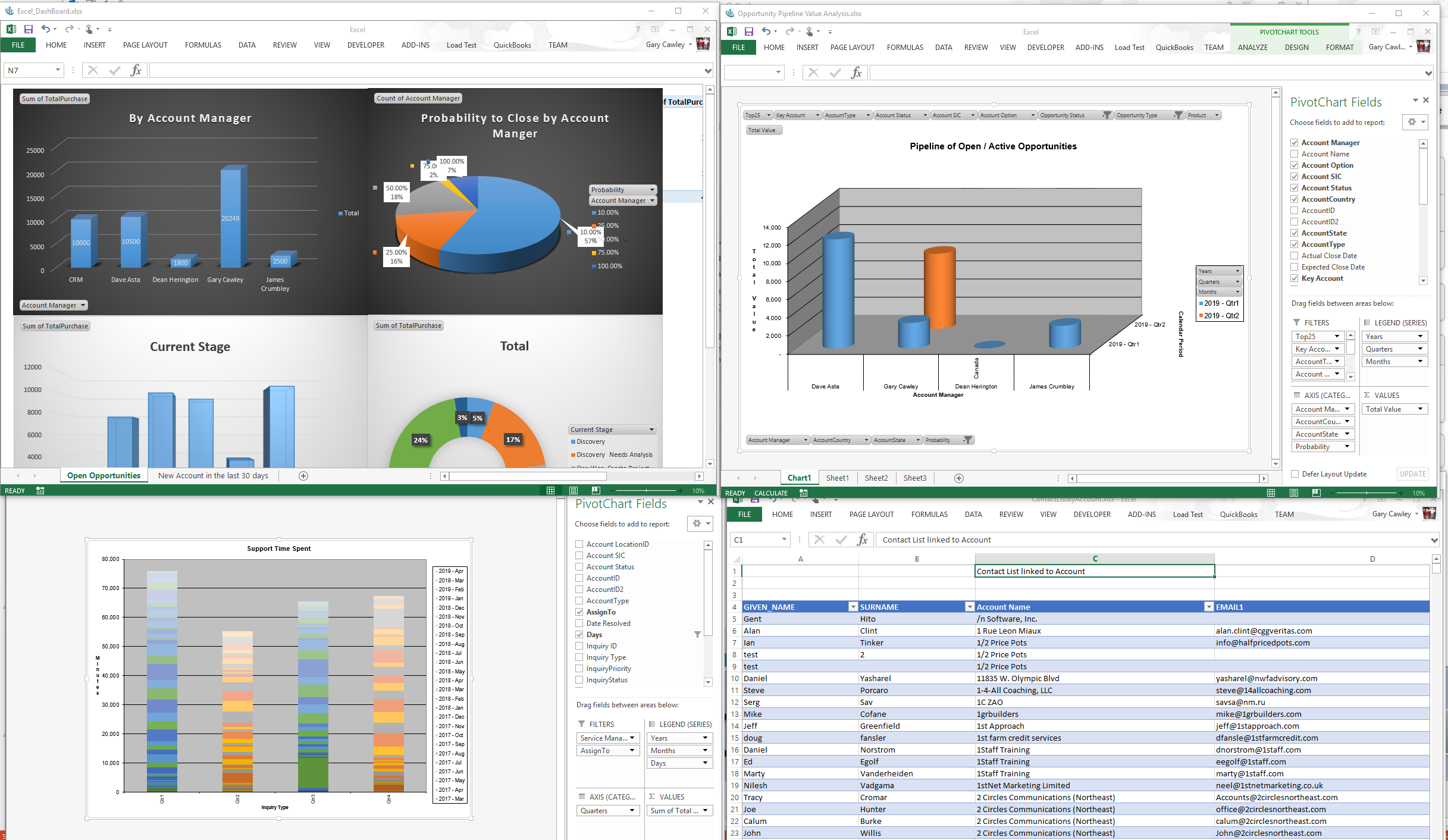 SalesOutlook Excel Reporting
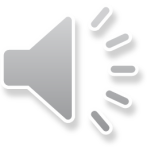 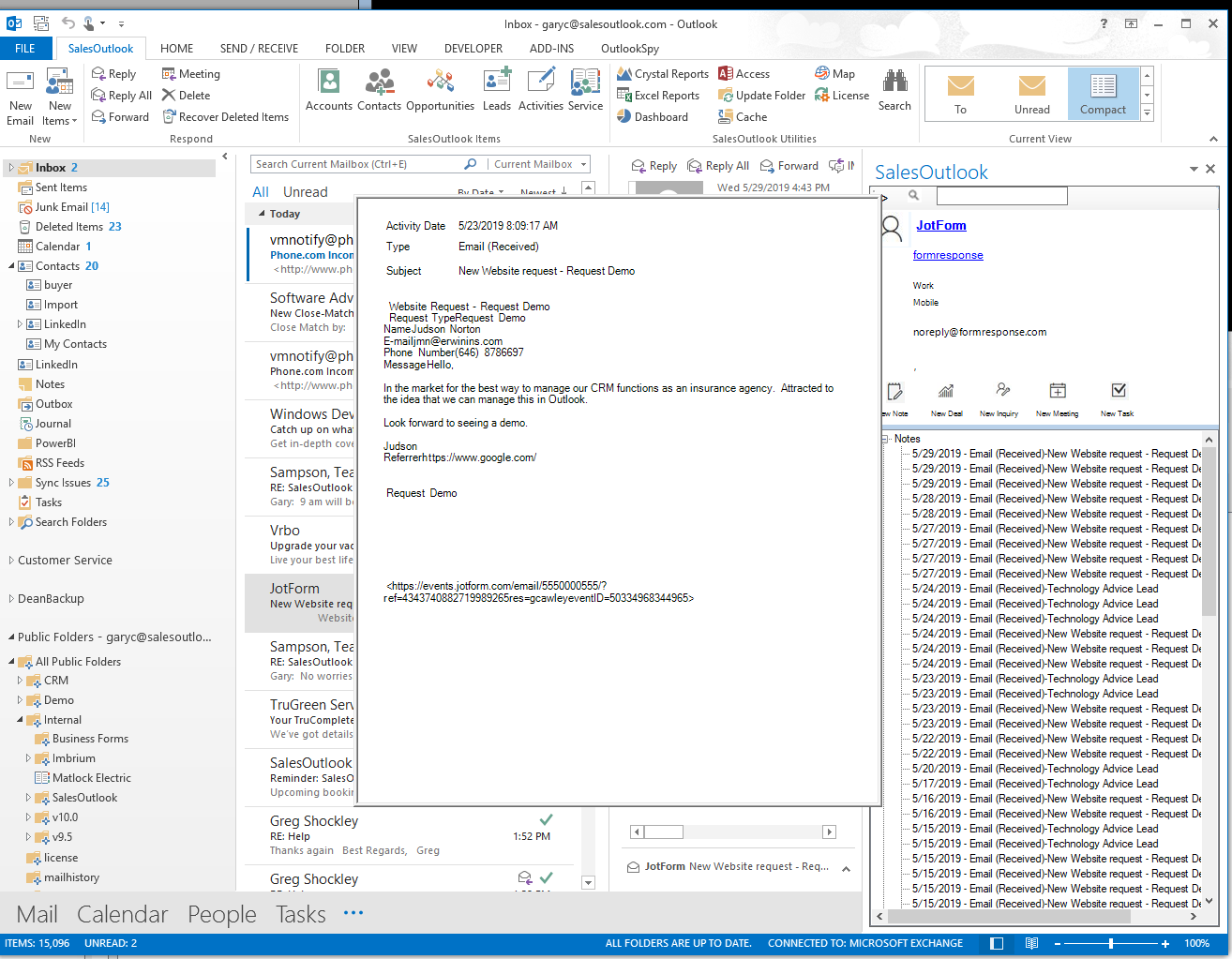 SalesOutlook Side Panel in your Inbox
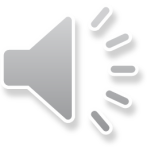 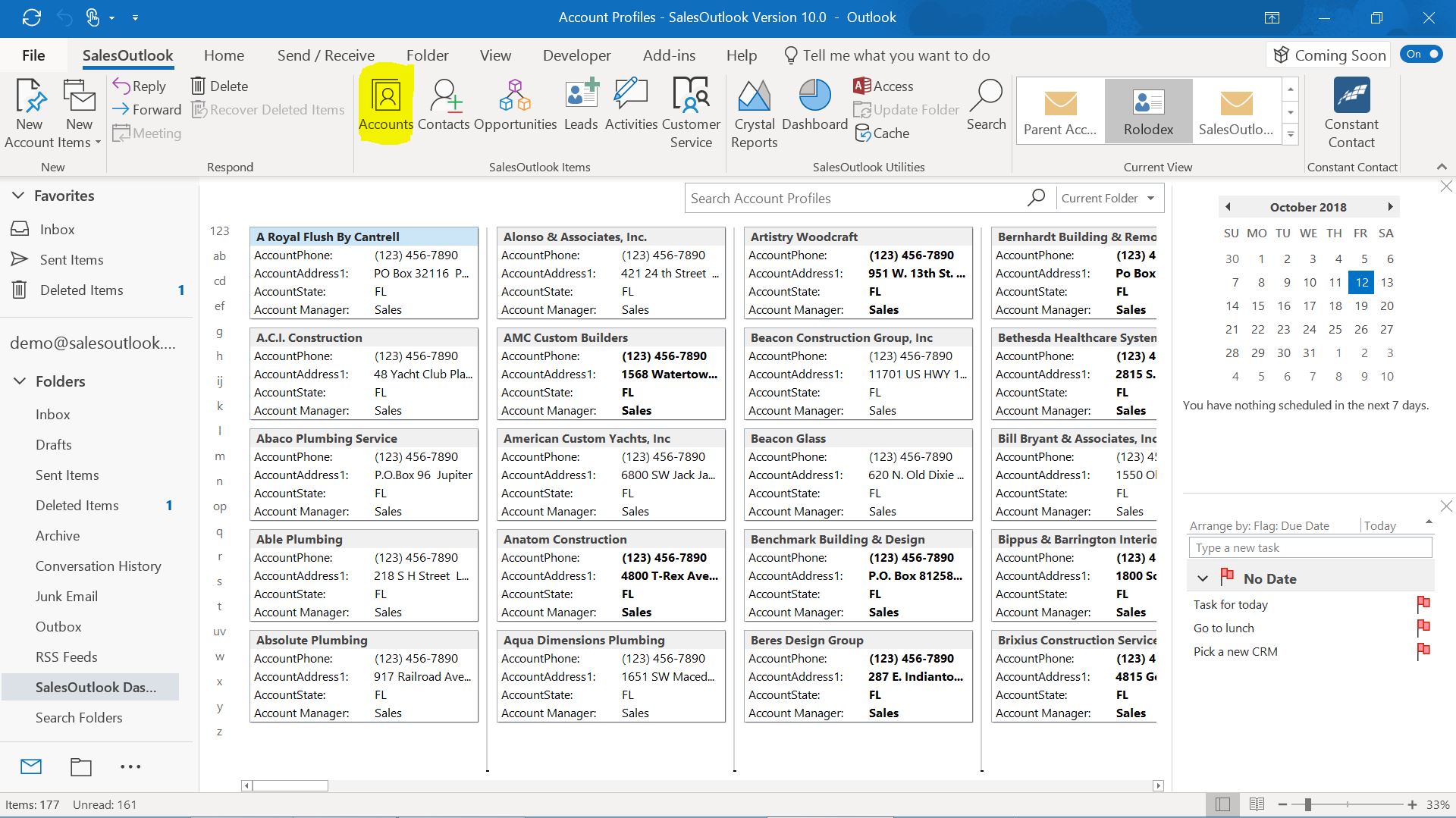 SalesOutlook is an extension to Outlook
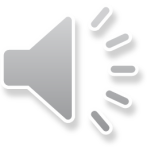 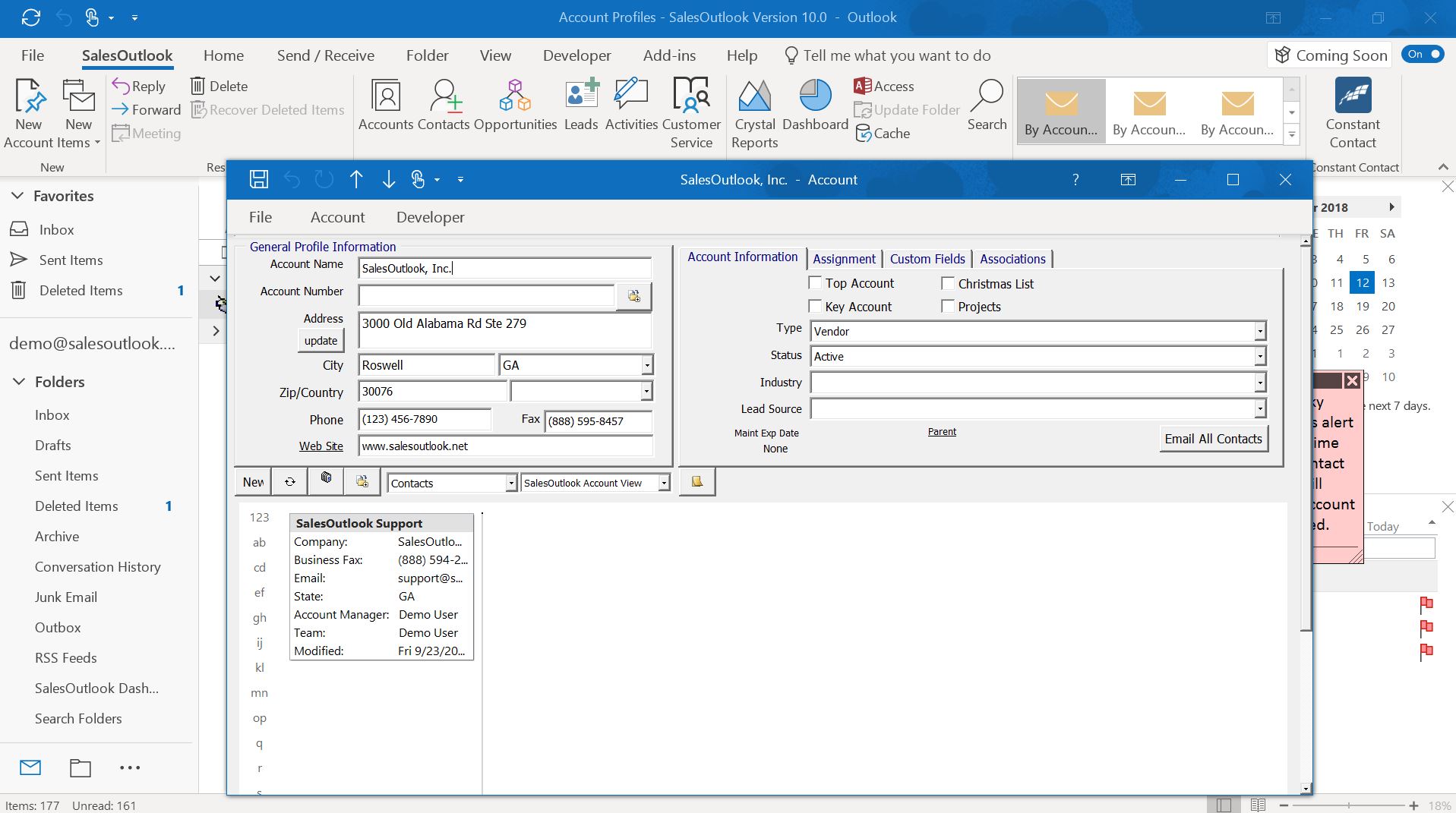 SalesOutlook Account Form
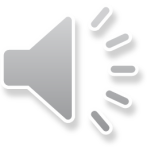 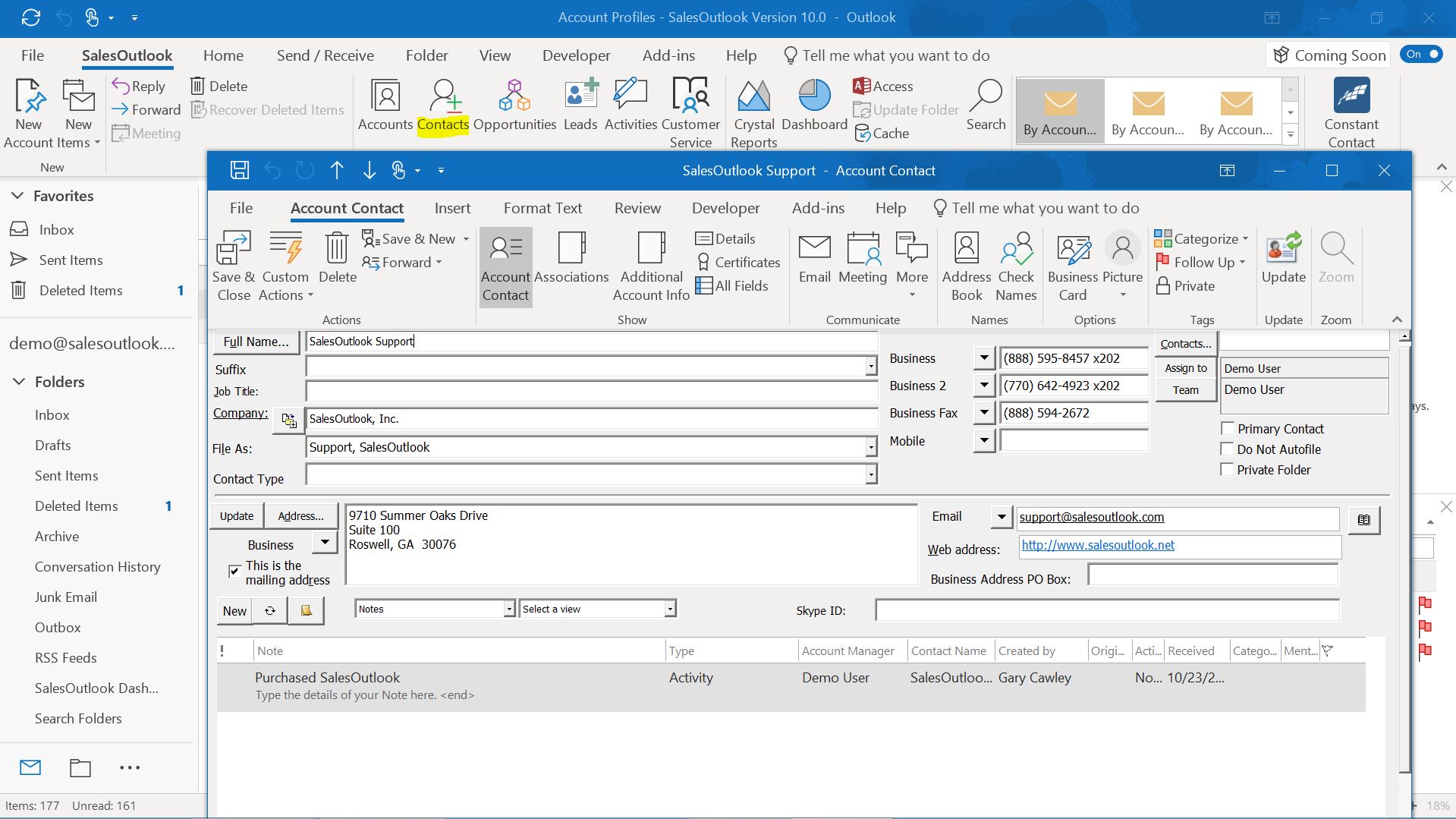 SalesOutlook Contact Form
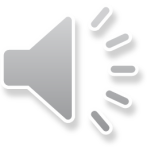 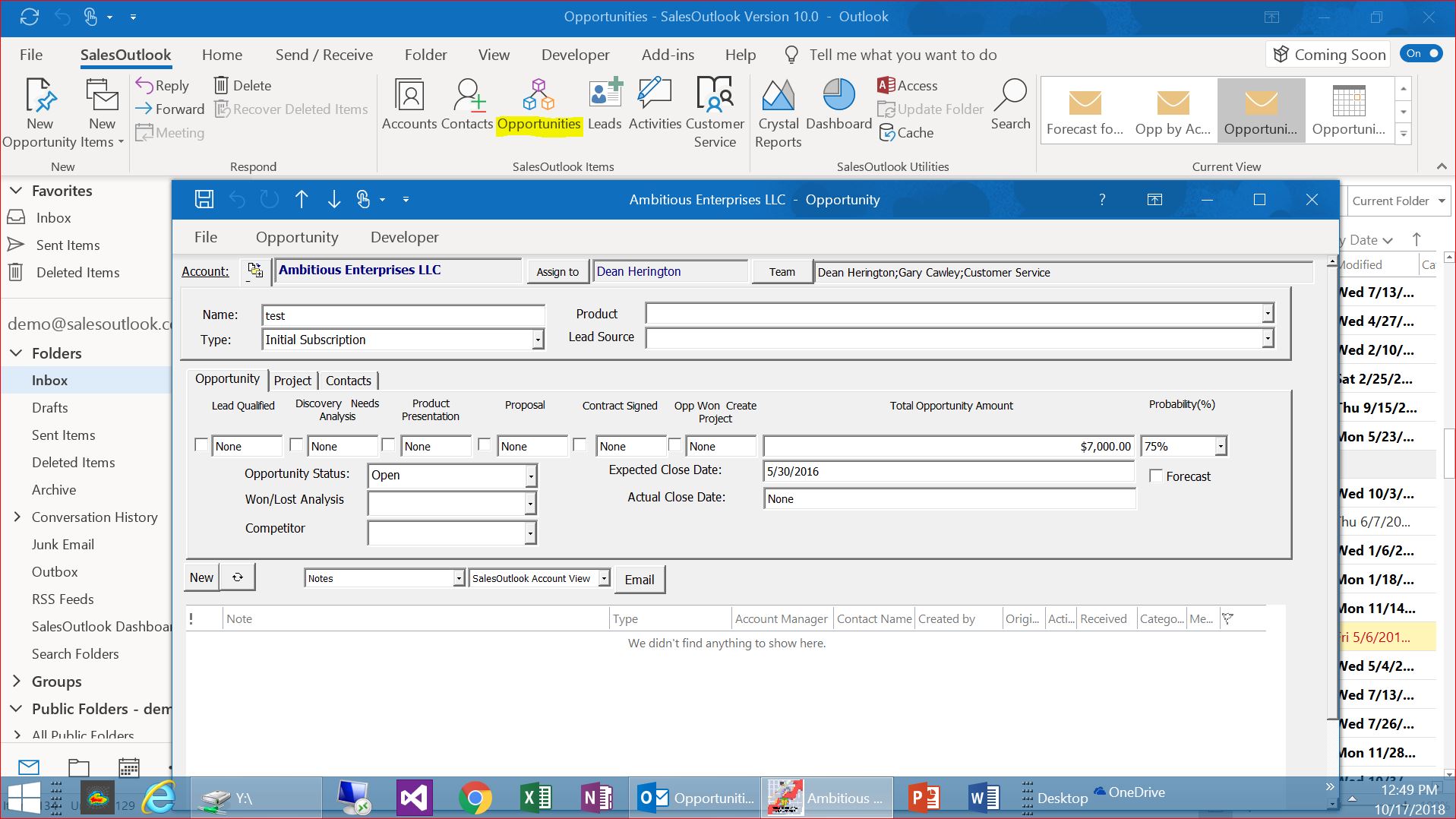 SalesOutlook Opportunity Form
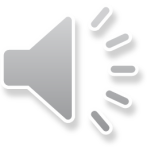 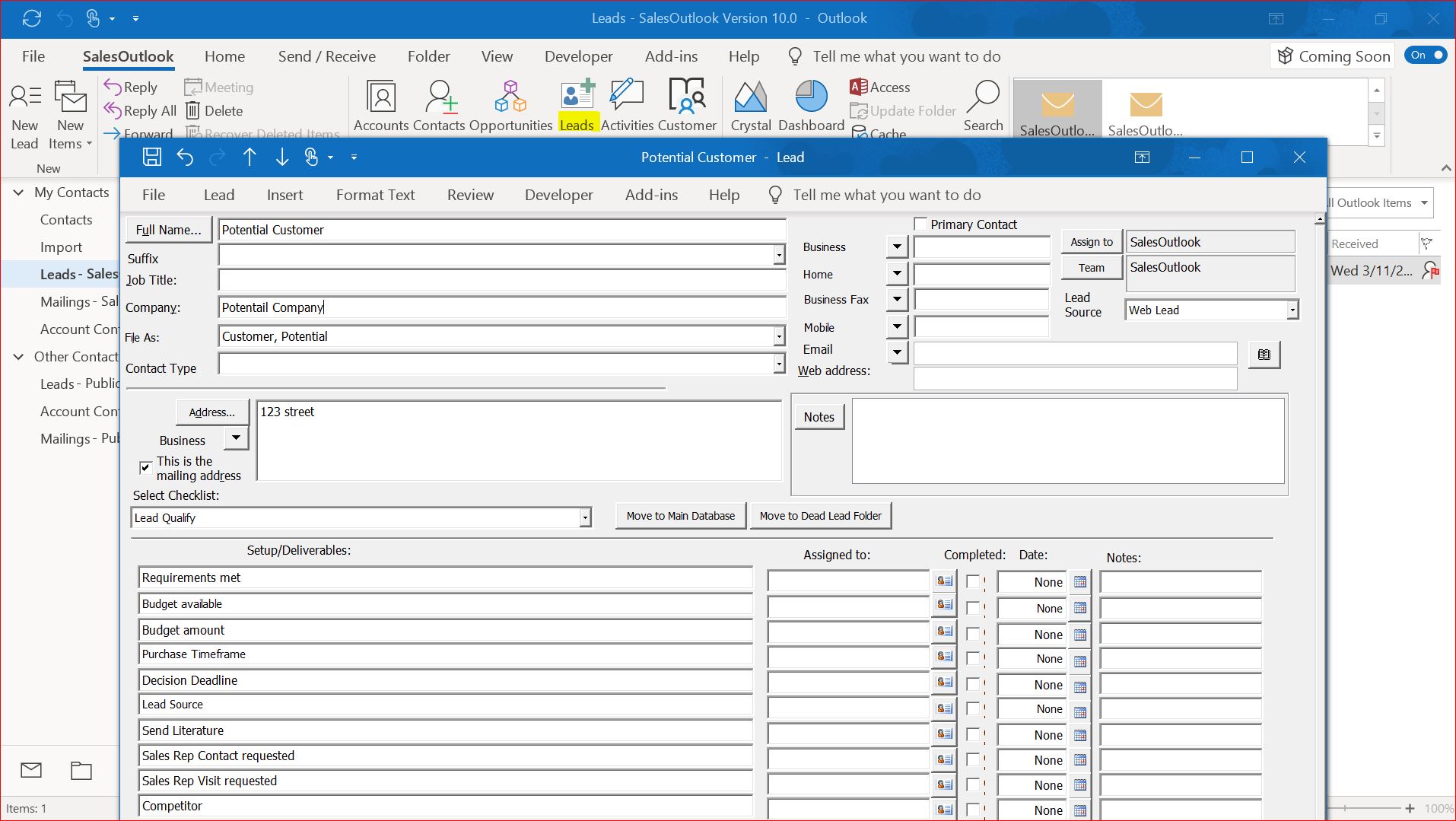 SalesOutlook Lead Form
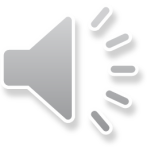 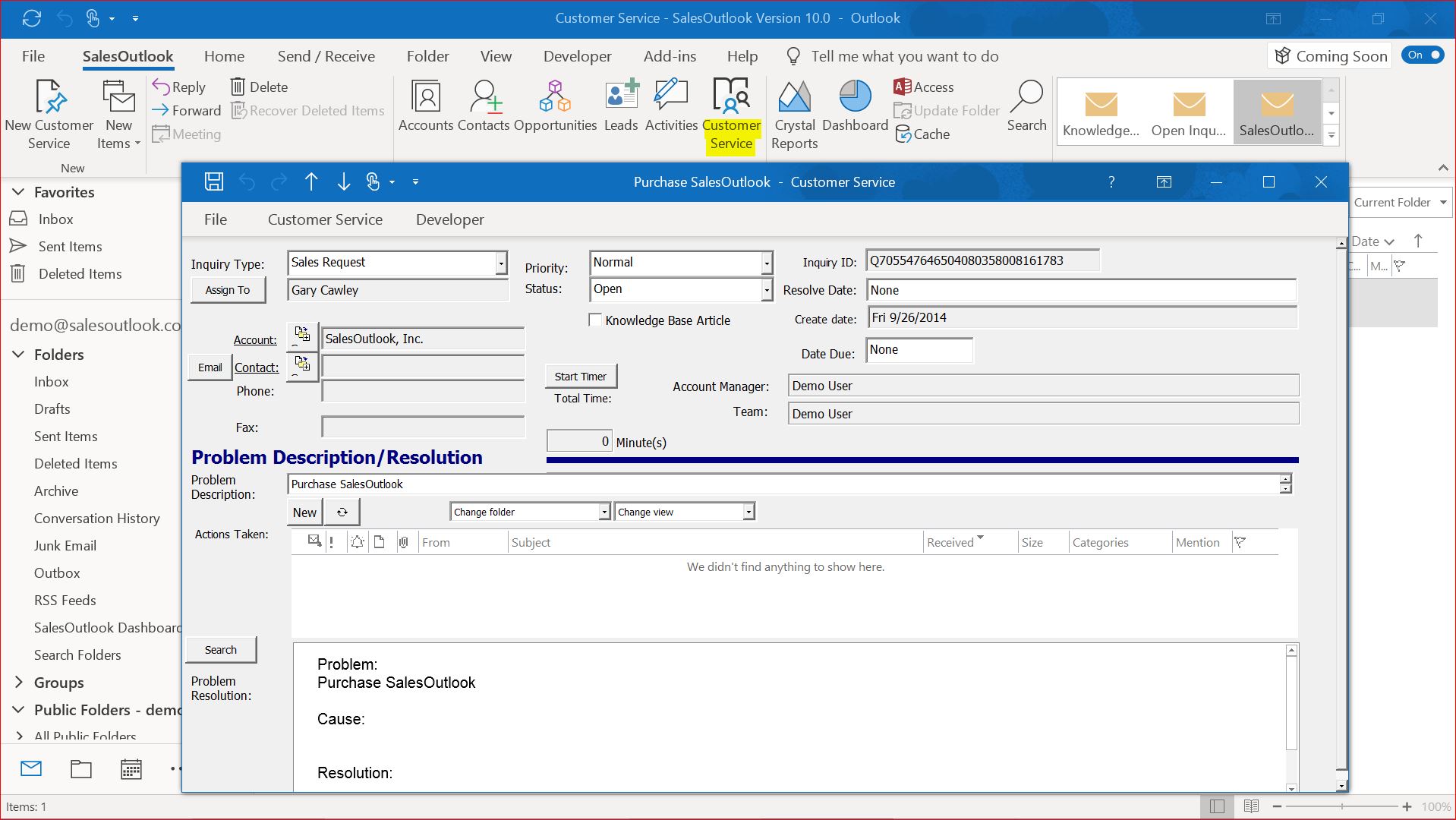 SalesOutlook Customer Service Form
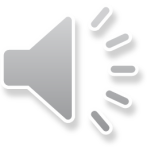 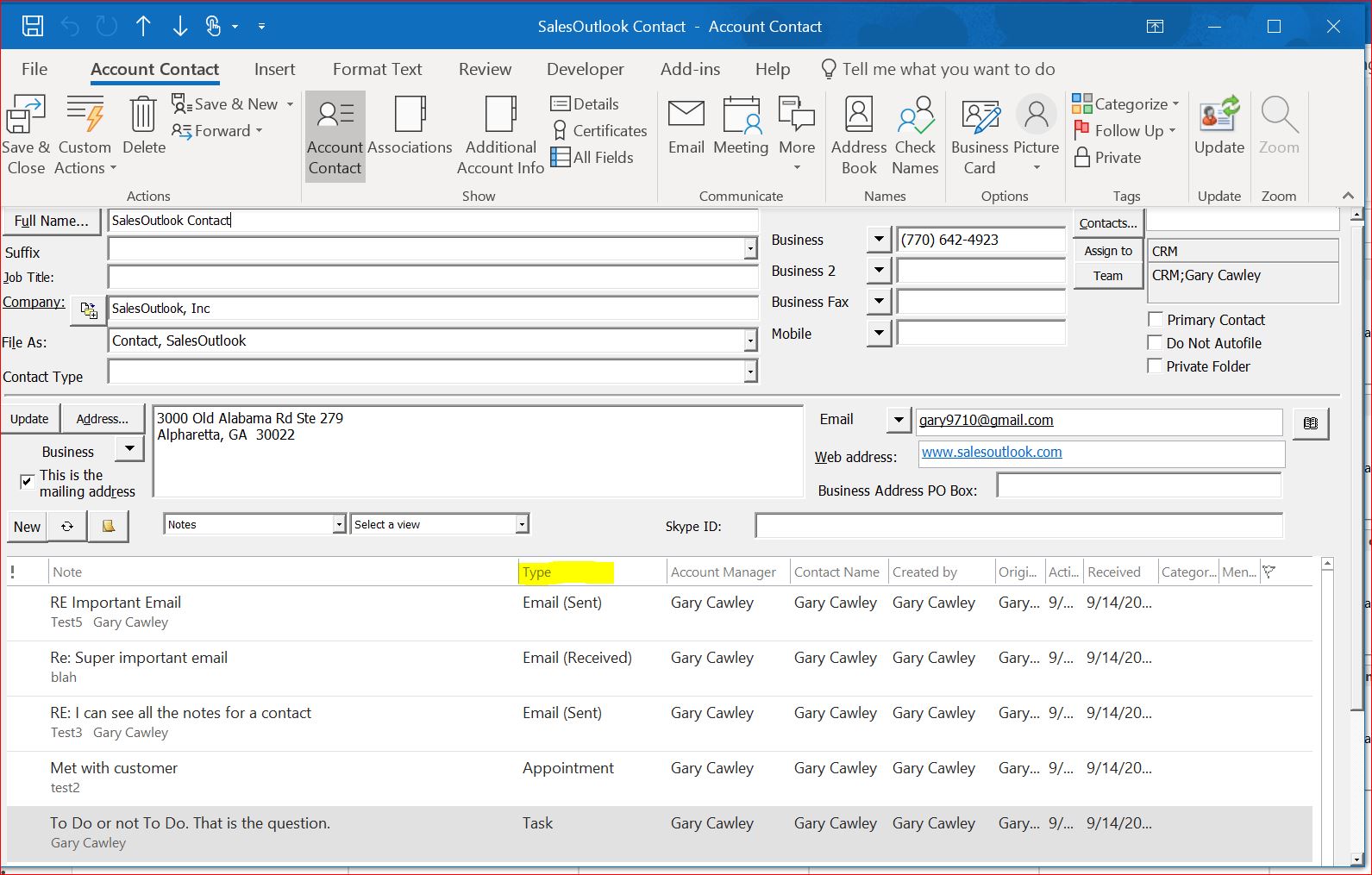 SalesOutlook Activity View
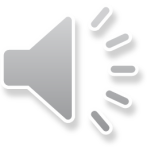 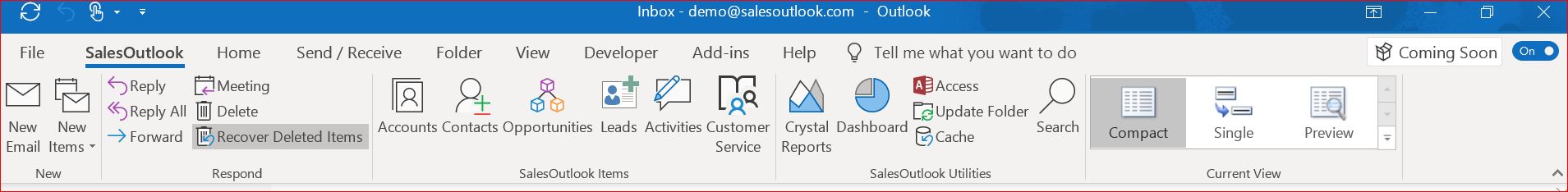 SalesOutlook Ribbon Toolbar provides  Easy Access to all SalesOutlook Items
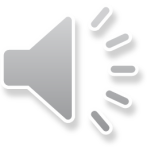 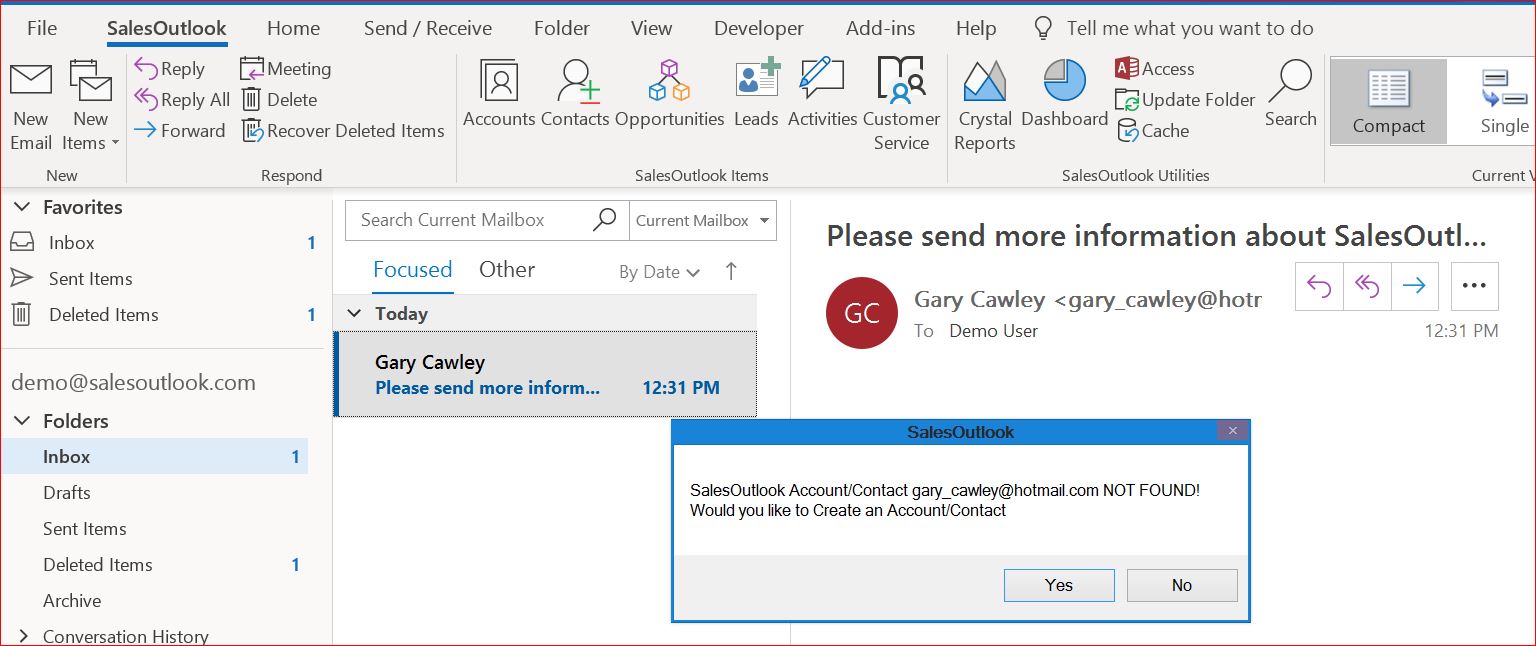 Create a Contact, Account, Opportunity or Customer Service Inquiry from an Email
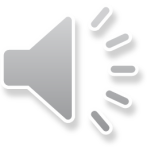 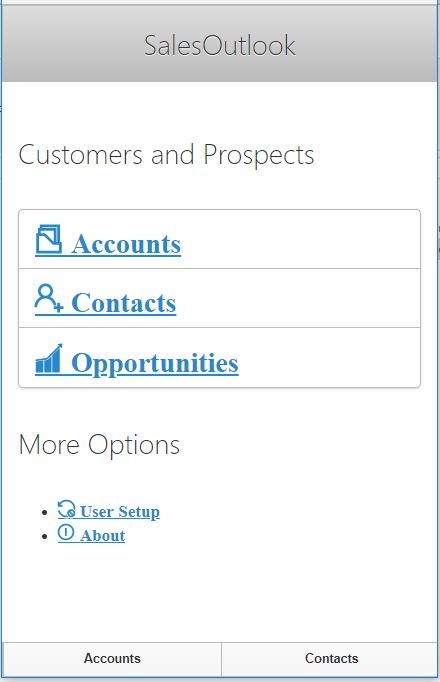 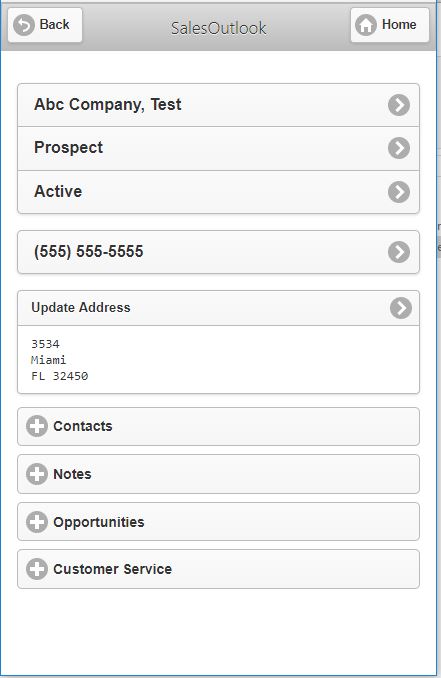 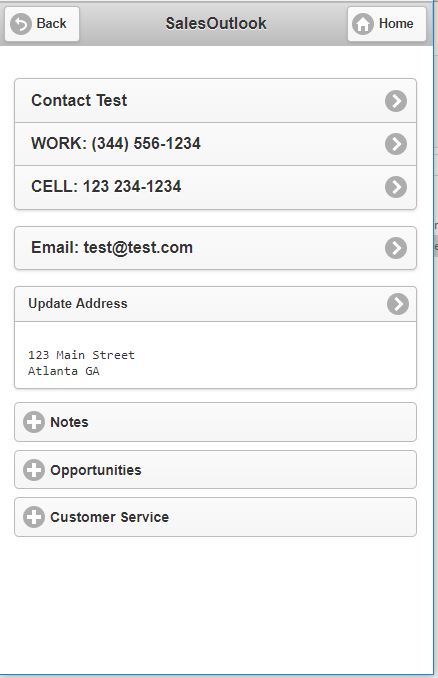 SalesOutlook Mobile
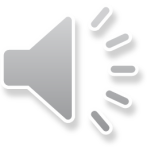 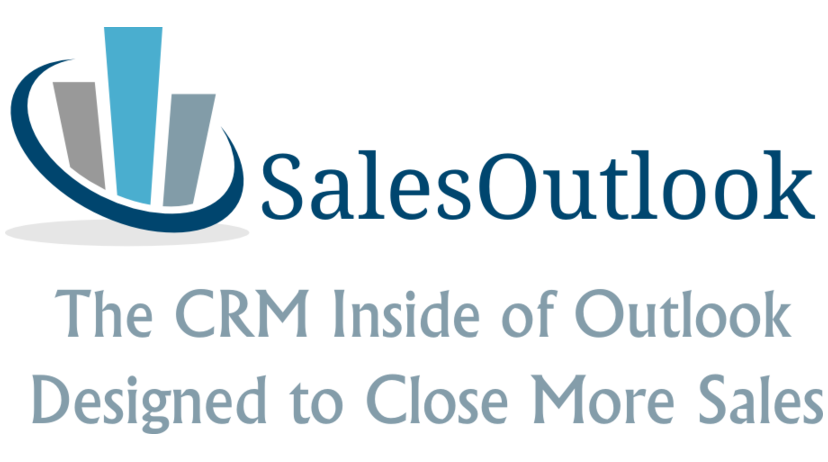 Automatically or Manually File Emails at the Account, Contact or Opportunity
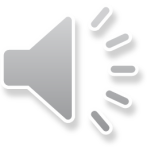 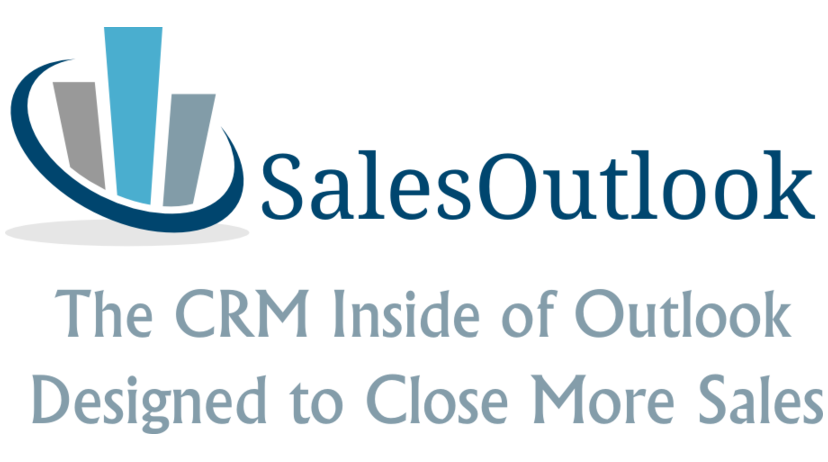 Constant Contact Email Marketing Integration
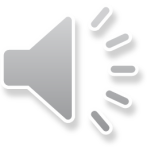 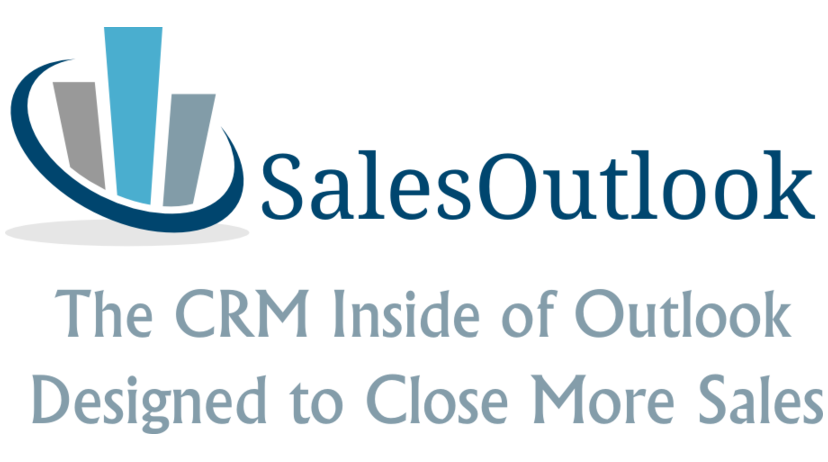 SalesOutlook is a Smart Start for Your Business!
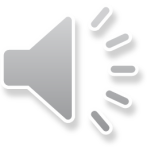